Desafíos de las nuevas tecnologías
Un análisis a Li-fi      y otras tecnologías                                                          Evelyn Aravena                                                                                                                                                                            Manuel Mejias
Nuevas tecnologías
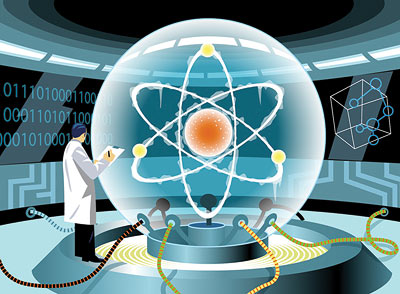 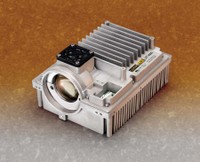 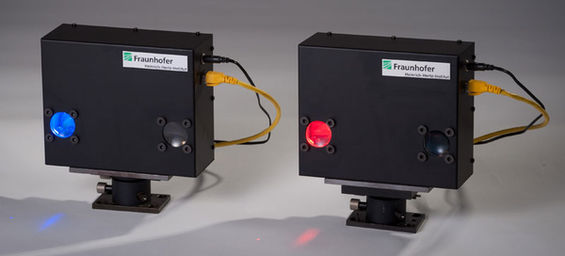 ¿Que es Li-fi?
Sistema óptico de comunicación inalámbrica

Sistema de muy bajo costo

No requiere autenticación de usuario

Pretende reemplazar a WiFi
Ventajas           V/S          Desventajas
Se puede usar en aviones y lugares donde
 Wi-fi no
Velocidad de transferencia muy alta
Muy bajo costo de implementación
Alta compatibilidad
Mas seguro


No puede usarse a mas de 10 metros de distancia de la fuente
No atraviesa paredes
Es muy reciente
No funciona bajo la luz solar directa
¿Como funciona?
Como implementarlo y mejorarlo
Utilizar dispositivos LiFi como proveedor de conexión a internet e iluminación.
Instarlo principalmente en lugares que sean para estudio o trabajo.
Puede ser instalado en la vía publica, permitiendo actualizar datos sobre trafico, y otros temas de interés de transeúntes y conductores.
Su uso en conjunto con computadores cuánticos podría permitir resultados mas rápidos en la comunicación aeroespacial.Al usar luces LED para producir transmisión puede adaptarse a ser eco sustentable, debido a su bajo consumo.
Ejemplo practico
https://www.youtube.com/watch?v=3cHM44KuADM&feature=youtube_gdata_player